Air Head Candy
Rylei,Jessica,Catie,Devin,Caroline and Anthony
AIRHEADS CANDY
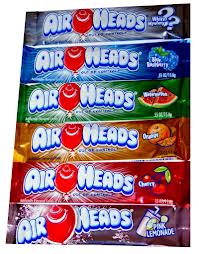 Our Glider
List Your Materials
Tape
Paper
Card board
Shoe box
styrofoam
airheads Glider
Best Test Flight
Our most successful test flight was 3.42m
The altitude was 1.41m
Glide Slope
Glide slope and interpretation
our glide slope
Well this is our highest and the farthest glide slope.
3.42 meters- Horizontal distance 
1.41 meters – change in altitude 
Glide slope ratio= 2.4 meters
Aspect Ratio
Aspect Ratio 6.3 
1.9 M=Tip to Tip
.30 Width of Wing
Description of Tests
Most of the time we cooperated and finished the glider on time.
One day the glider just fell apart.
We changed the wings, the nose, and the tail.